Challenges to sustainable tourism
Lecture 2
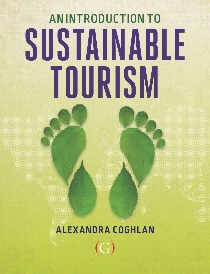 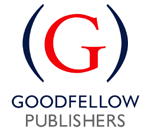 1
© Alexandra Coghlan 2019 Introduction to Sustainable Tourism
Overview – is tourism sustainable?
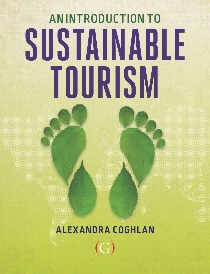 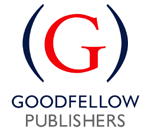 © Alexandra Coghlan 2019 Introduction to Sustainable Tourism
Sustainable Tourism
= tourism development that meets the needs of the present without compromising the ability of future generations to meet their own needs.
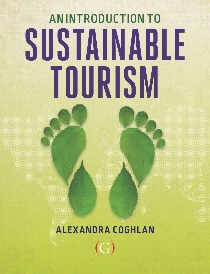 3
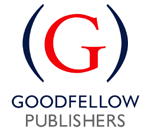 © Alexandra Coghlan 2019 Introduction to Sustainable Tourism
4
Sustainable Tourism should
1. Make optimal use of environmental resources that constitute a key element in tourism development, maintain essential ecological processes and help to conserve natural heritage and beauty
2. Respect the socio-cultural authenticity of host communities, conserve their built and living cultural heritage and traditional values and contribute to their inter-cultural understanding and tolerance. 
3. Ensure viable, long-term economic operations, providing socio-economic benefits to all stakeholders that are fairly distributed, including stable employment, and income earning opportunities and social services to host communities and contributing to poverty alleviation.
5
Global tourism: size (demand & supply)
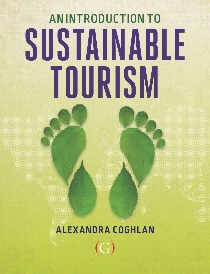 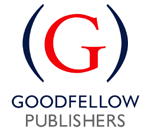 © Alexandra Coghlan 2019 Introduction to Sustainable Tourism
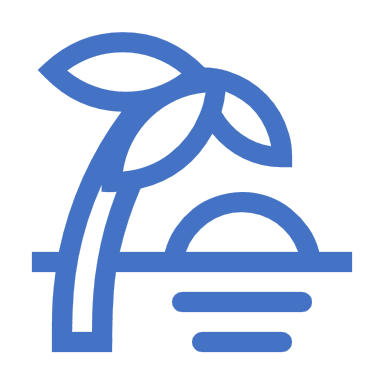 Is tourism currently sustainable ?
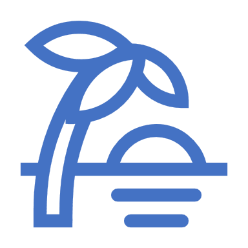 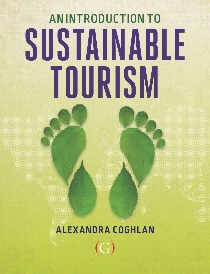 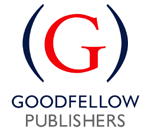 © Alexandra Coghlan 2019 Introduction to Sustainable Tourism
If not, why not?
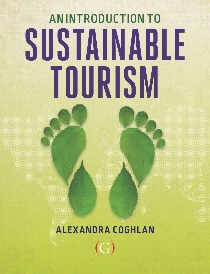 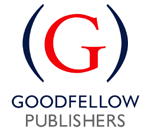 © Alexandra Coghlan 2019 Introduction to Sustainable Tourism
Challenge 1: Private/Public sector
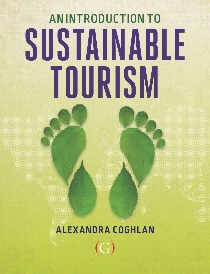 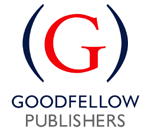 © Alexandra Coghlan 2019 Introduction to Sustainable Tourism
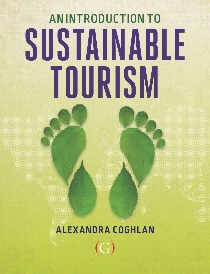 © Alexandra Coghlan 2019 Introduction to Sustainable Tourism
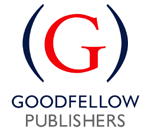 Challenge 1, continued
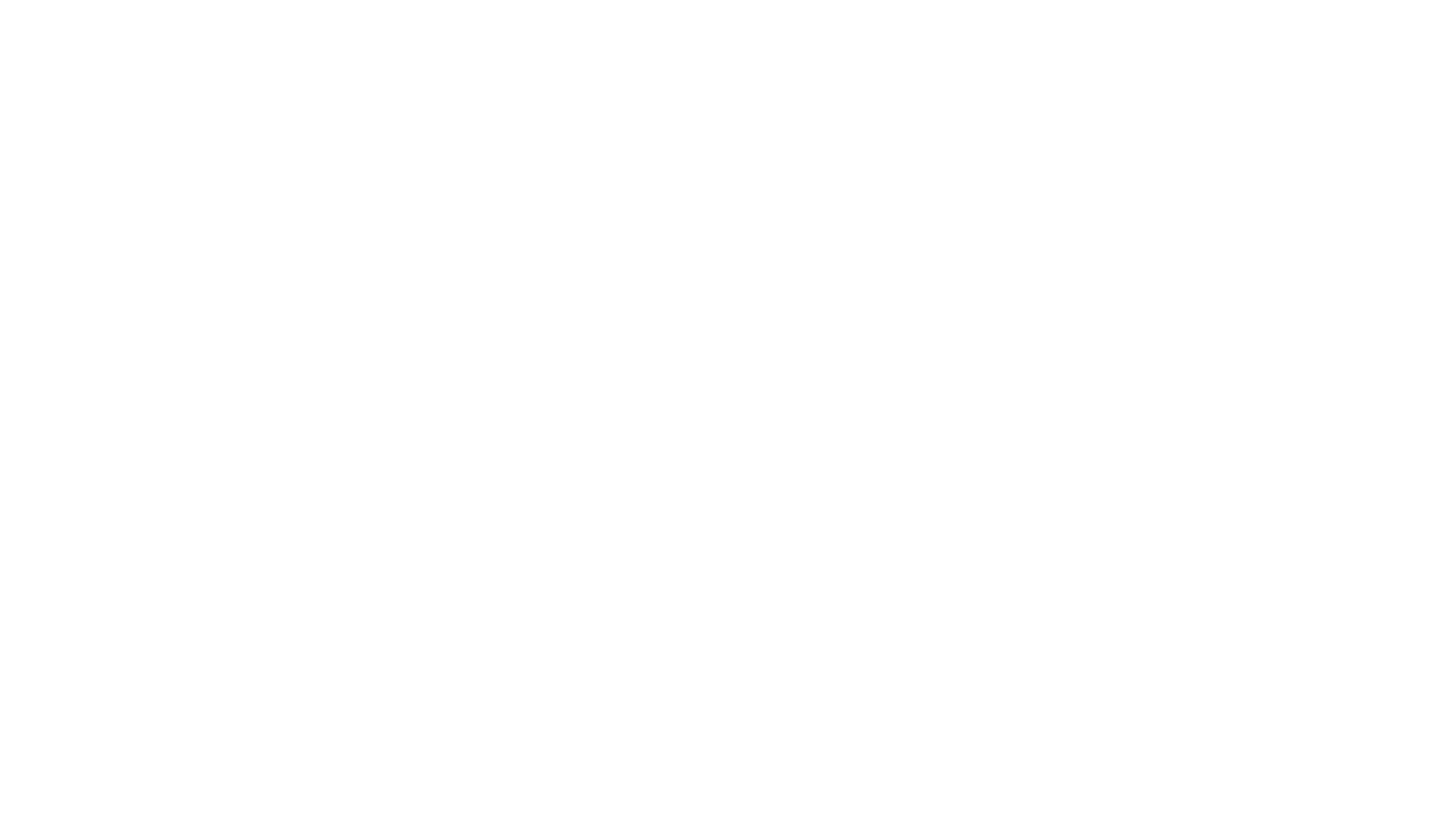 Tourism is a fragmented sector 
Many tourism attractions are held in public trust, but access is controlled by private sector 
Problem of tragedy of the commons 
No clear responsibility or accountability
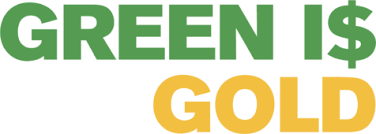 The business case for sustainability?
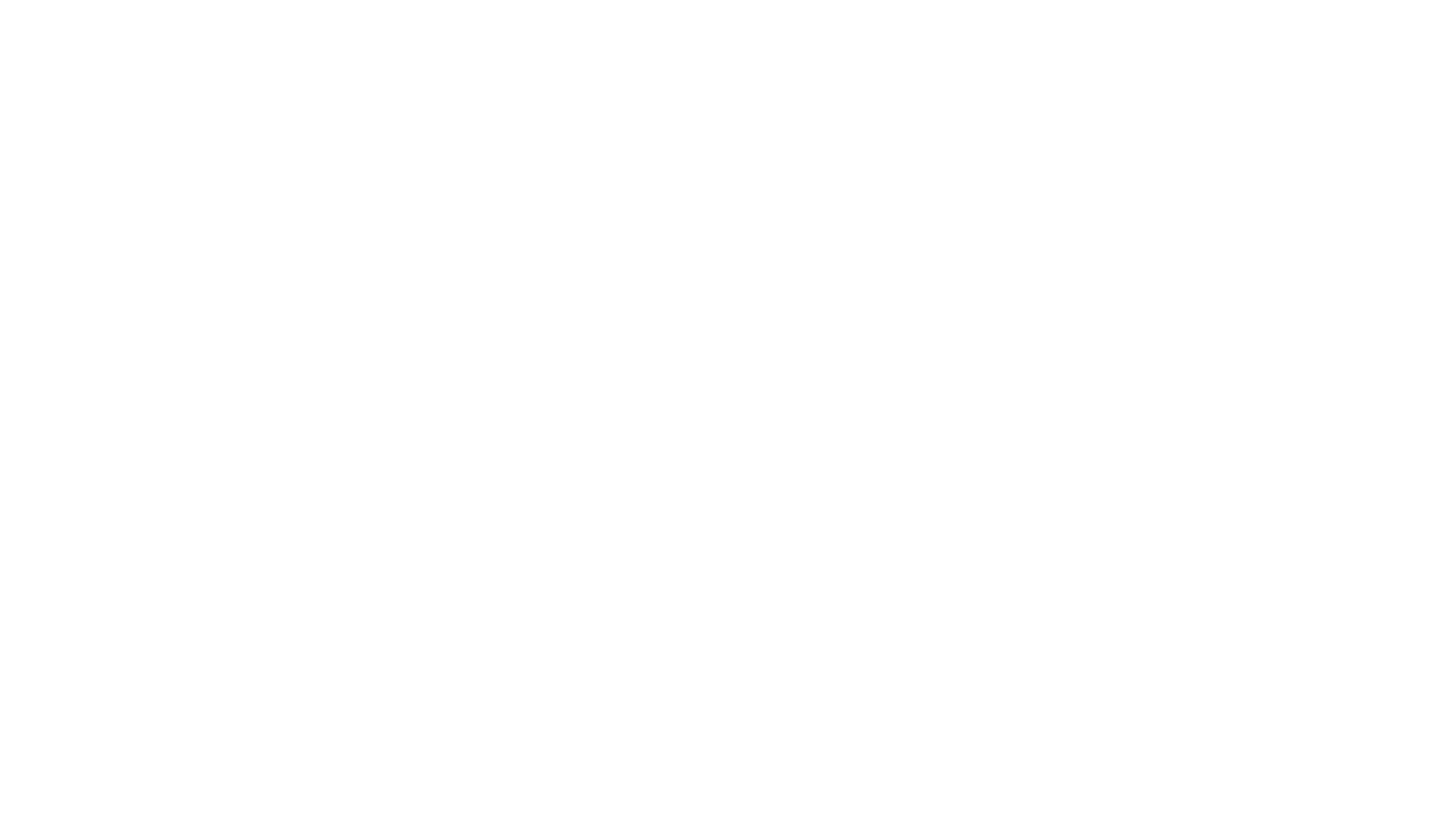 Challenge 2: issues of scale
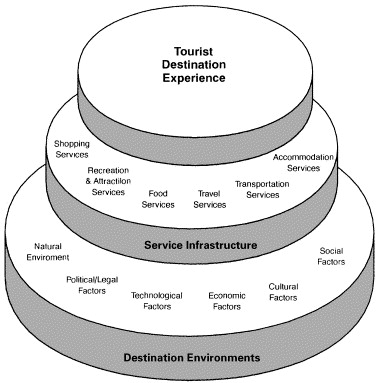 Geographic:  the global-local nexus

Political 

Temporal
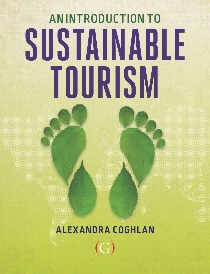 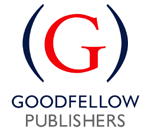 © Alexandra Coghlan 2019 Introduction to Sustainable Tourism
Tourism experiences are co-produced by the supplier and consumer 

no one person is responsible for tourism sustainability (unlike certified organic or fairtrade produce) 


Tourists play an active role in sustainability:  

Tourists consume more and recycle/re-use less when on holiday than at home 

Tourist behaviour can account for over 50% of energy consumption in accommodation 

Tourism behaviour will have a direct impact on social and environmental sustainability 


			
“But I am on holiday!”
Challenge 3: Inseparability
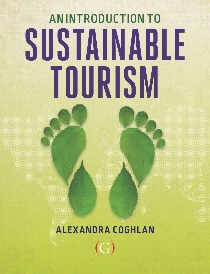 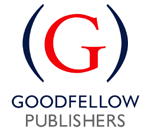 © Alexandra Coghlan 2019 Introduction to Sustainable Tourism
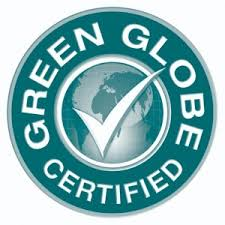 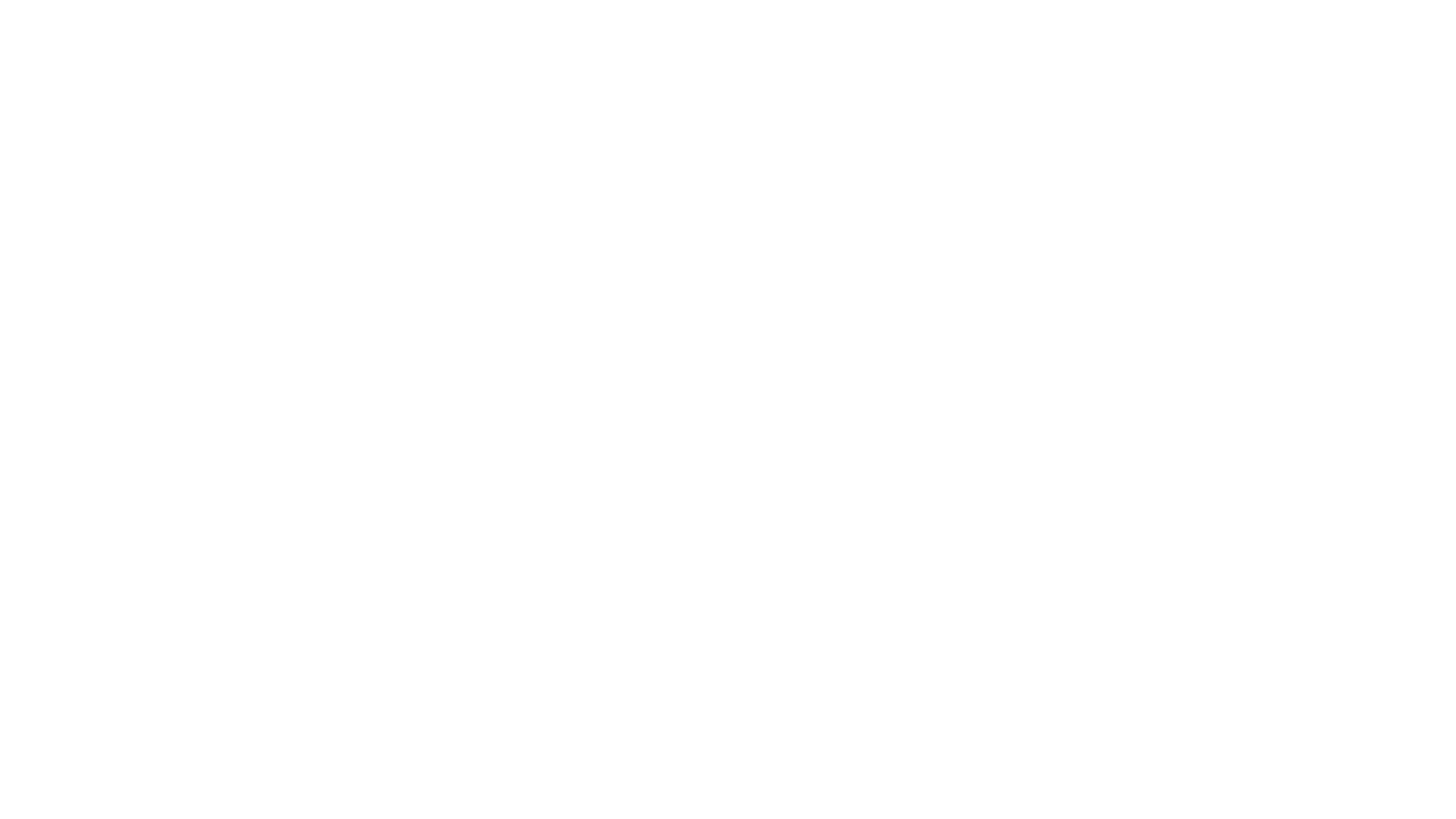 Challenge 4: Infrequency of tourism purchases
We struggle to understand, assess and weigh up sustainability of tourism 

What is the first thing you check when deciding on a tourism purchase?

Also, search for NEWNESS and ESCAPISM 

Sustainable tourism labels – do they work? 
	- reliability?
	- transparency?
	- auditing? 
	- enforcement?
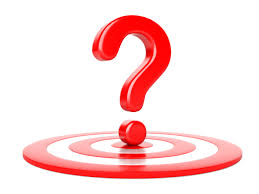 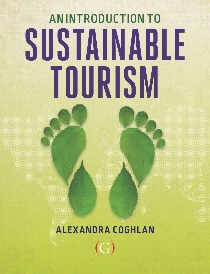 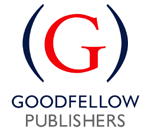 © Alexandra Coghlan 2019 Introduction to Sustainable Tourism
Only attractions(public domain) and accommodation and catering are tied to location 
Others can move on to a new destination
Challenge 5: Footloose nature of tourism
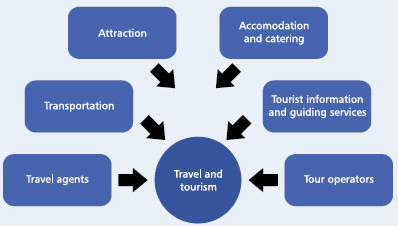 Marketing
Specialists
Coordinating
Sector
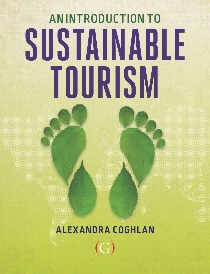 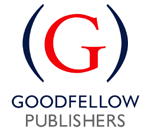 © Alexandra Coghlan 2019 Introduction to Sustainable Tourism
Fewer resources to implement sustainability 
Lack of technical expertise 
Lack of purchasing power/economies of size 

Does not mean that SMEs are not willing to engage in sustainability, but we do need to break down barriers. 

Importance of regional “sustainability clusters”…
Challenge 6: predominance of SMEs
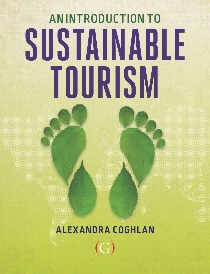 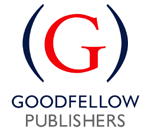 © Alexandra Coghlan 2019 Introduction to Sustainable Tourism
A need for standardised information 
	vs a need for bespoke solutions? 

An industry with low technical expertise, few “spare” resources and high staff turnover needs to predict impacts, measure indicators and implement solutions 

THAT ARE SUITED TO THEIR ENVIRONMENT, THEIR BUSINESS, THEIR CLIENTS, THEIR RESOURCES!
Challenge 7: Technical expertise vs local knowledge
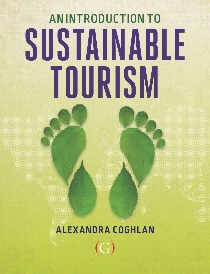 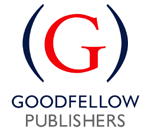 © Alexandra Coghlan 2019 Introduction to Sustainable Tourism
Theory of Planned Behaviour
All needed to generate pro-environmental behaviour!
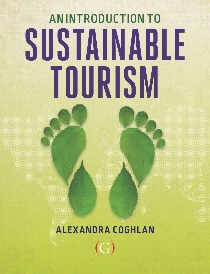 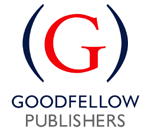 © Alexandra Coghlan 2019 Introduction to Sustainable Tourism
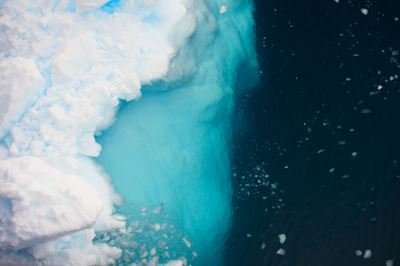 Climate change
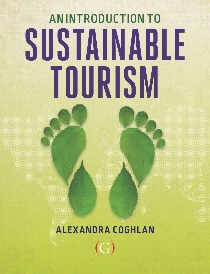 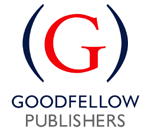 © Alexandra Coghlan 2019 Introduction to Sustainable Tourism
Tourism’s carbon footprint.
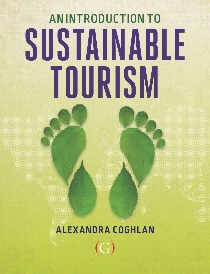 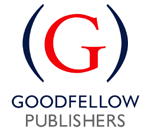 © Alexandra Coghlan 2019 Introduction to Sustainable Tourism
Why is tourism’s footprint so high?
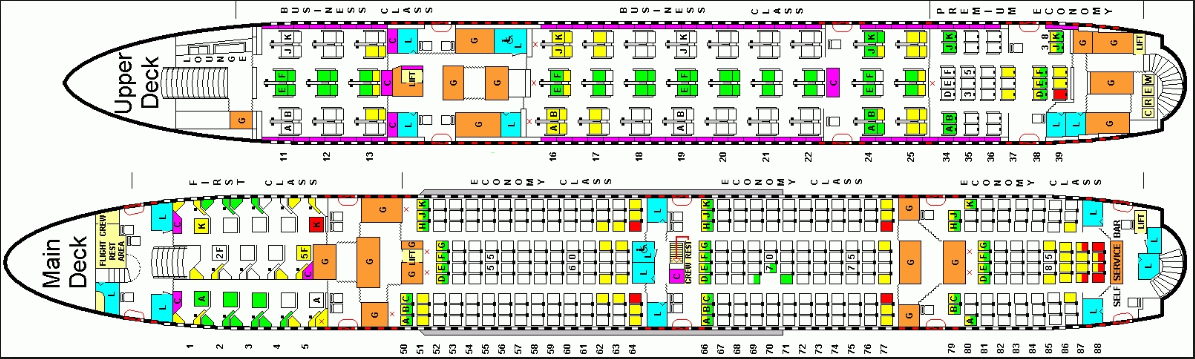 Carbon intensive sector! 

Plus all the factors outlined above 
Think of it like this: next time you board an Airbus 380, only 5 to 10 passengers offset their carbon emissions…


Airlines and maritime services (cruise ships) fall outside of the Paris Agreements and are self-regulated.
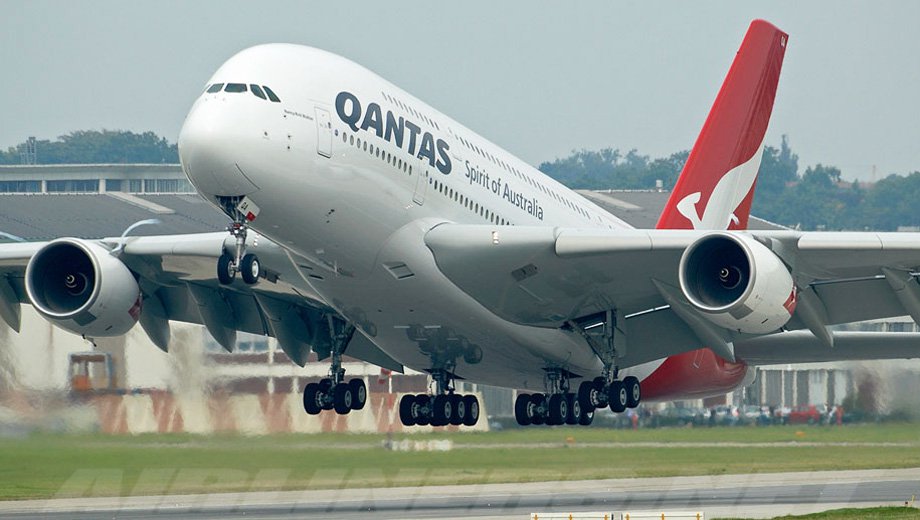 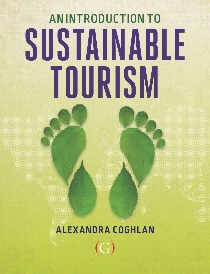 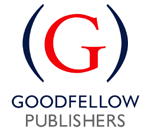 © Alexandra Coghlan 2019 Introduction to Sustainable Tourism